Eco Diocese
Coventry Diocese achieved the Eco Diocese Bronze award in 2018.  Synod has committed to working towards Eco Diocese Silver by the end of 2026, as one of the key commitments in the Net Zero Action Plan, which was approved by Diocesan Synod in Nov 2023.
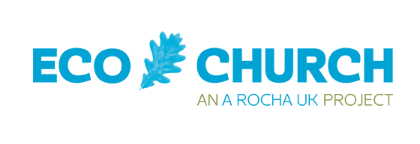 Eco Diocese
There are ten requirements which the diocese must reach to achieve the Silver award, covering:
Eco Church registrations and awards across the diocese
Diocesan land management (ie. glebe land, not churchyards)
Environmental training
Net Zero
Schools
Diocesan investments
Environmental communication
Environment Policy
Eco Diocese Silver requirements include:
“An environmental policy which includes land management, with an explicit reference to promoting biodiversity and managing the land for carbon reduction across the diocese.”

The diocesan Environment Policy has been updated in line with this requirement.  The Policy is a high-level statement of intent, outlining the aims of creation care across the diocese.  It is supported by various other documents such as the Net Zero Action Plan, Investment Policy, Land Management Strategy (under development) and the Diocesan Environment Group terms of reference – these supporting documents provide detail of the implementation of the Policy’s aims and principles.
Eco Diocese – next steps
Continue to support parishes to work towards Eco Church awards, eg. via DEG-hosted Eco Church events
Work towards an Eco Church Silver award for the diocesan office
Continue to develop environmental training for lay and ordained ministry, deanery environmental reps, diocesan staff and others
Review and update the DBF’s Investment Policy, building on the existing ethical principles to ensure invested funds target positive impacts
Develop a land management policy and strategy in conjunction with the DBF’s land agents and other partner organisations, to align with the principles in the Church of England’s ‘Managing Glebe Land for Biodiversity and Climate’ guidance  
Diocesan Synod to adopt the updated Environment Policy
Resolution
The Environment Policy has been updated in consultation with the Diocesan Environment Group.  Bishop’s Council, as the Standing Committee of Diocesan Synod, have reviewed the Policy and recommend its approval to synod.

Revd Tim Cockell, to introduce and move the motion that:

This Synod:
Notes the Eco Diocese Silver criteria
Adopts the Environment Policy (DS 25-04b)